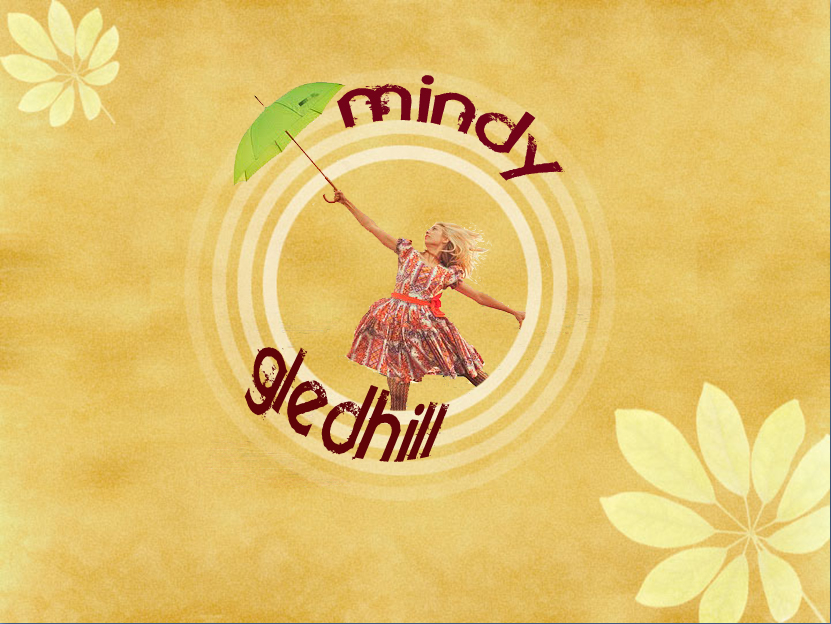 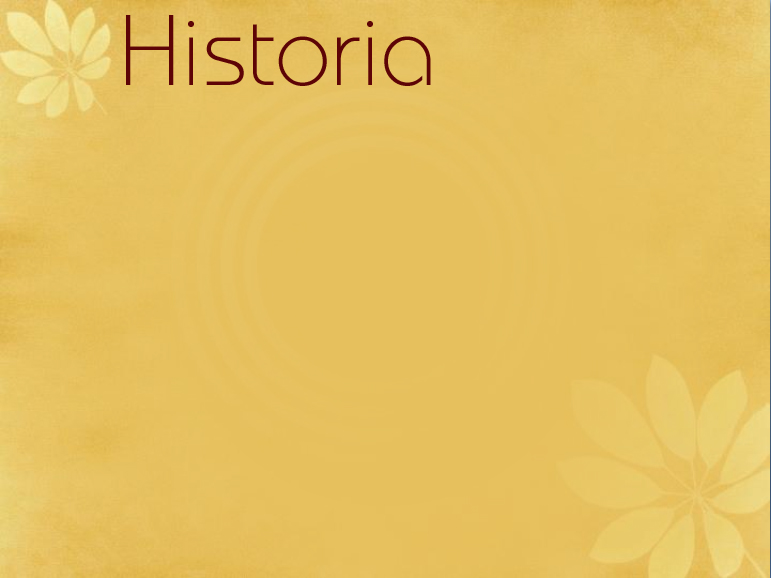 Mindy Gledhill ur. 7.03.1981r. w Californii jest amerykańską piosenkarką gatunku indie folk.
Swoją karierę muzyczną zaczęła w 2004r., wraz z wydaniem jej pierwszej płyty „Sum of All Grace”
Kilka razy występowała gościnnie razem z zespołem Kaskade. W sumie nagrali razem 7 piosenek.
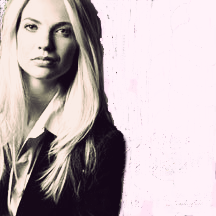 [Speaker Notes: Płyty są dość trudno dostępne dlatego jej single sprzedawane są na iTunes.
Pierwszy i najbardziej znany z łączonych „Eyes” z „Fire & Ice”]
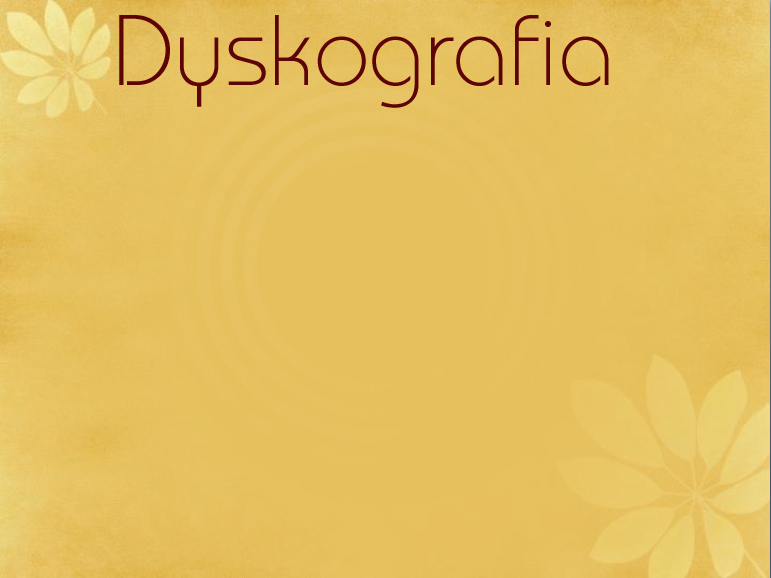 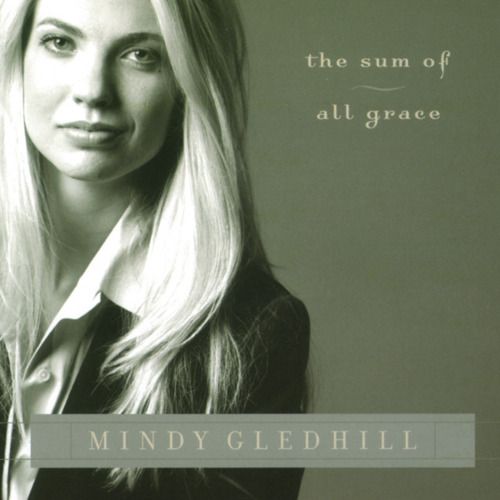 Sum of All Grace (2004)
Feather in the Wind (2007)
Anchor (2010)
Winter Moon (2011)
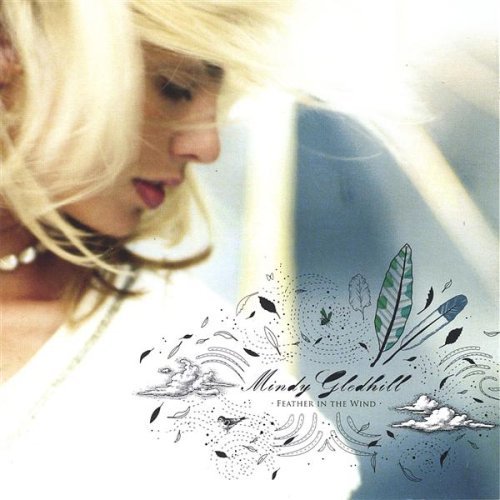 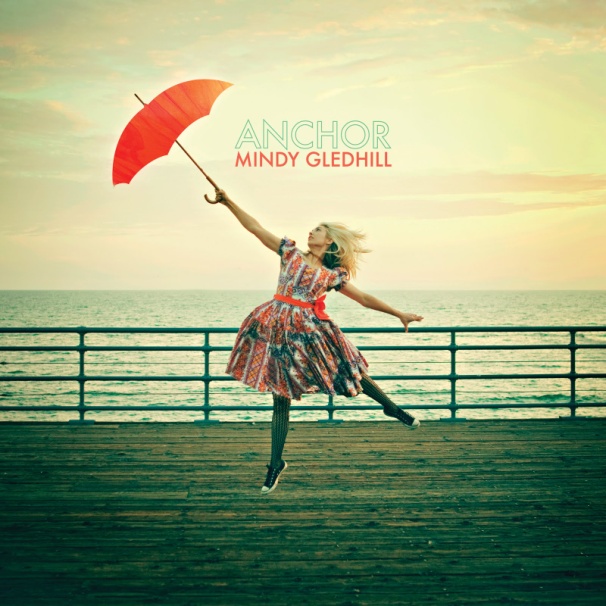 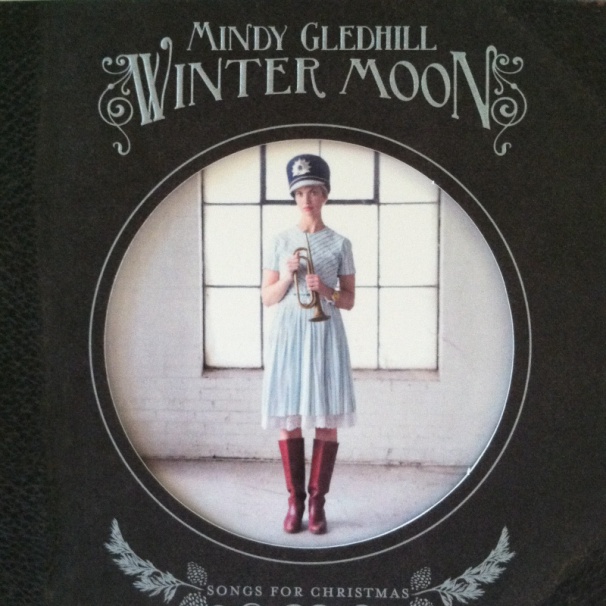 [Speaker Notes: "See The Good" (Sept 8, 2011) for NYC's Fashion's Night Out]
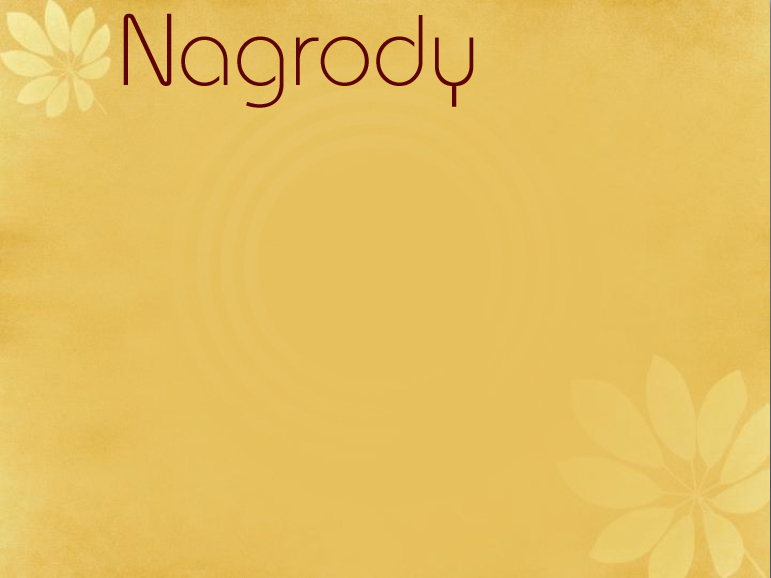 W 2005 i 2006 otrzymała trzy nagrody 
”Pearl Awards” („Best Inspirational Album”, 
„New Recording Artist” oraz „Best Inspirational Song”) przyznawane przez Faith Centered Music Association.
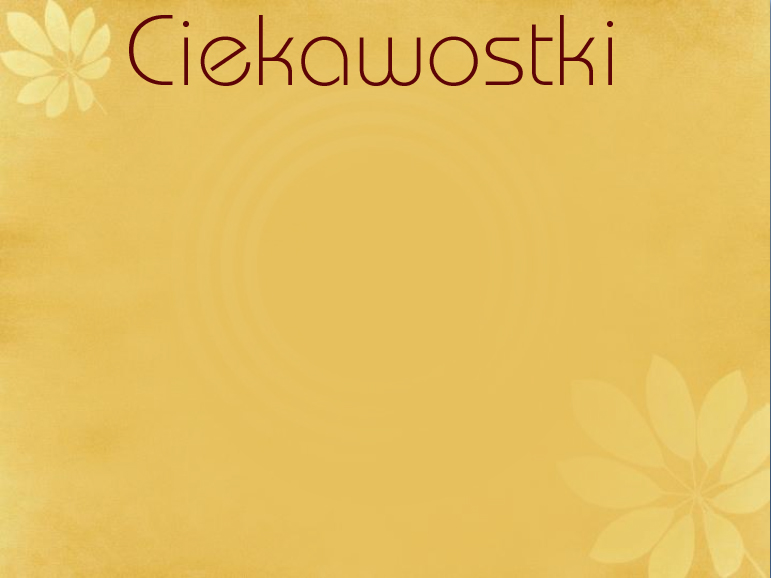 Gdy była w liceum, żeby opłacić lekcje śpiewu pracowała w kawiarni robiąc smoothies, dzięki czemu odkryła, że połączenie żeń-szenia, jogurtu i mango dobrze wpływa na głos.
[Speaker Notes: Ma męża i na pewno syna oraz siostrę.]
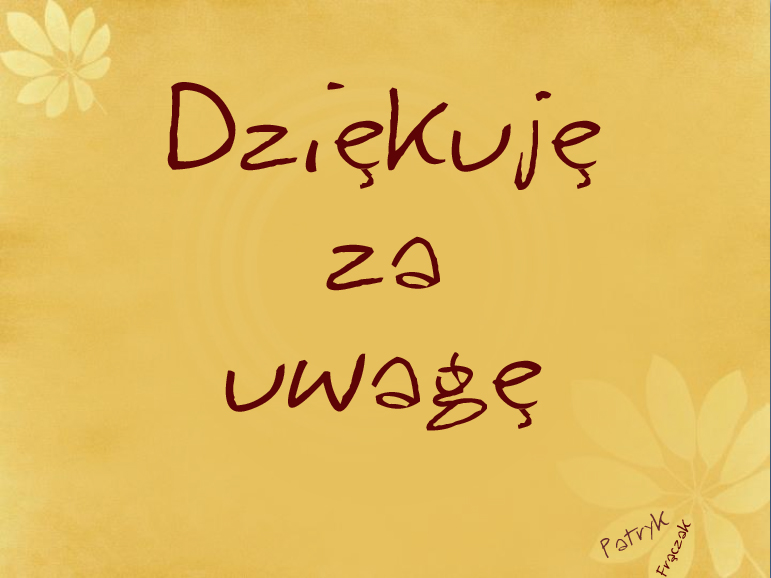